Scene 1: Opening
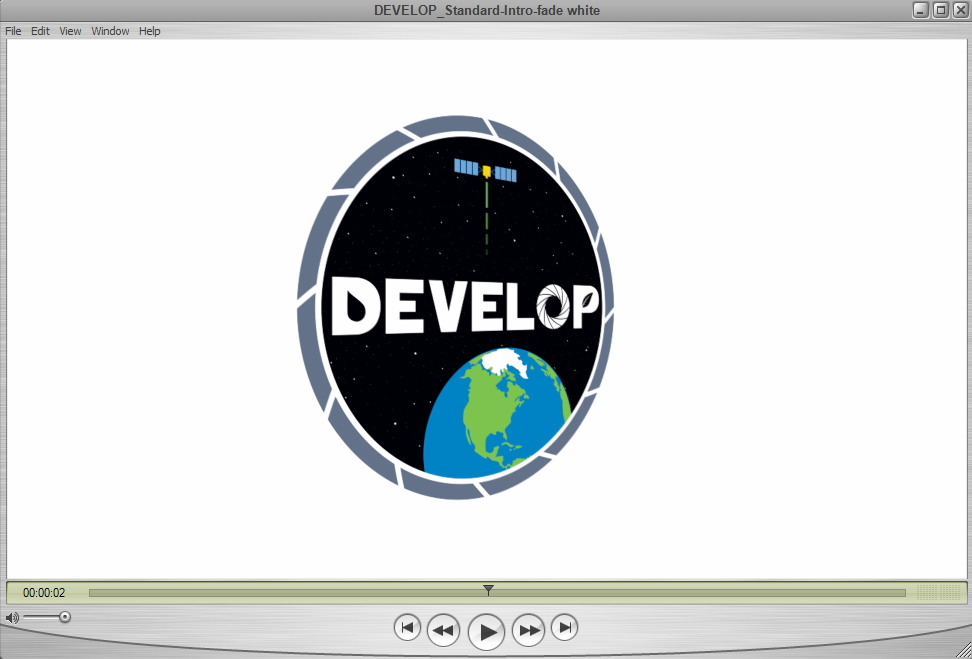 Scene 2: Background Information
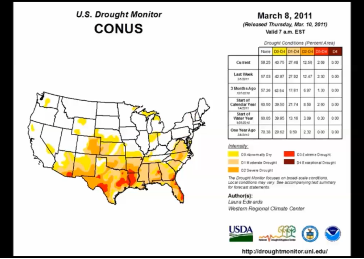 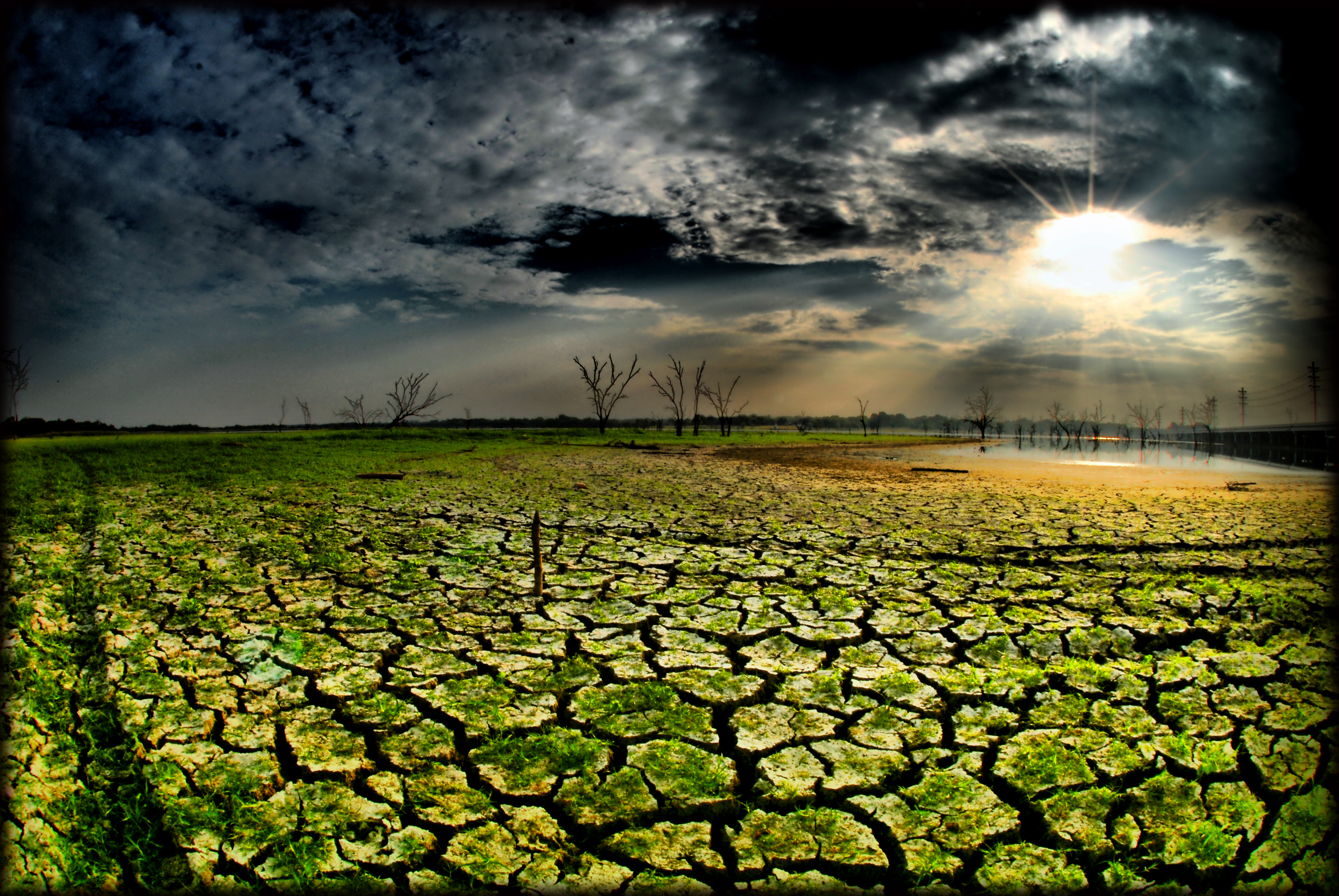 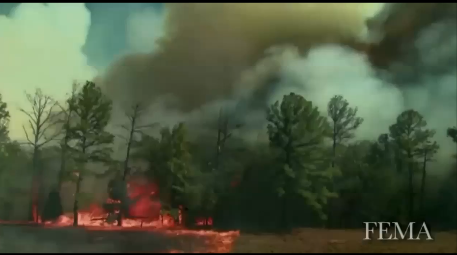 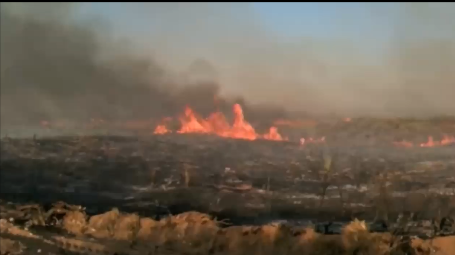 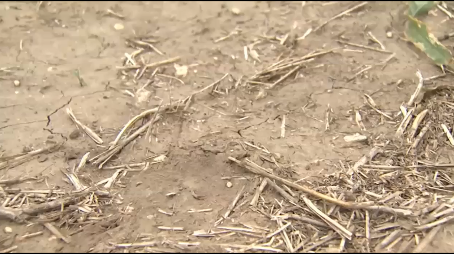 10 seconds
Scene 3: Partners
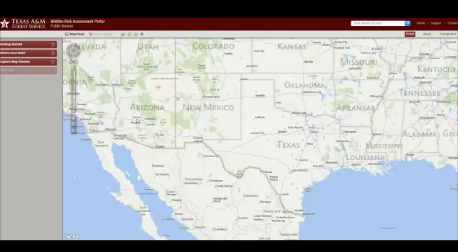 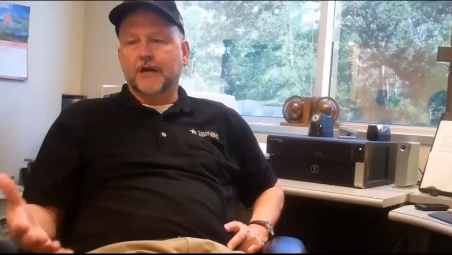 Tom Spencer
Curt Stripling
Scene 4: Intro Team
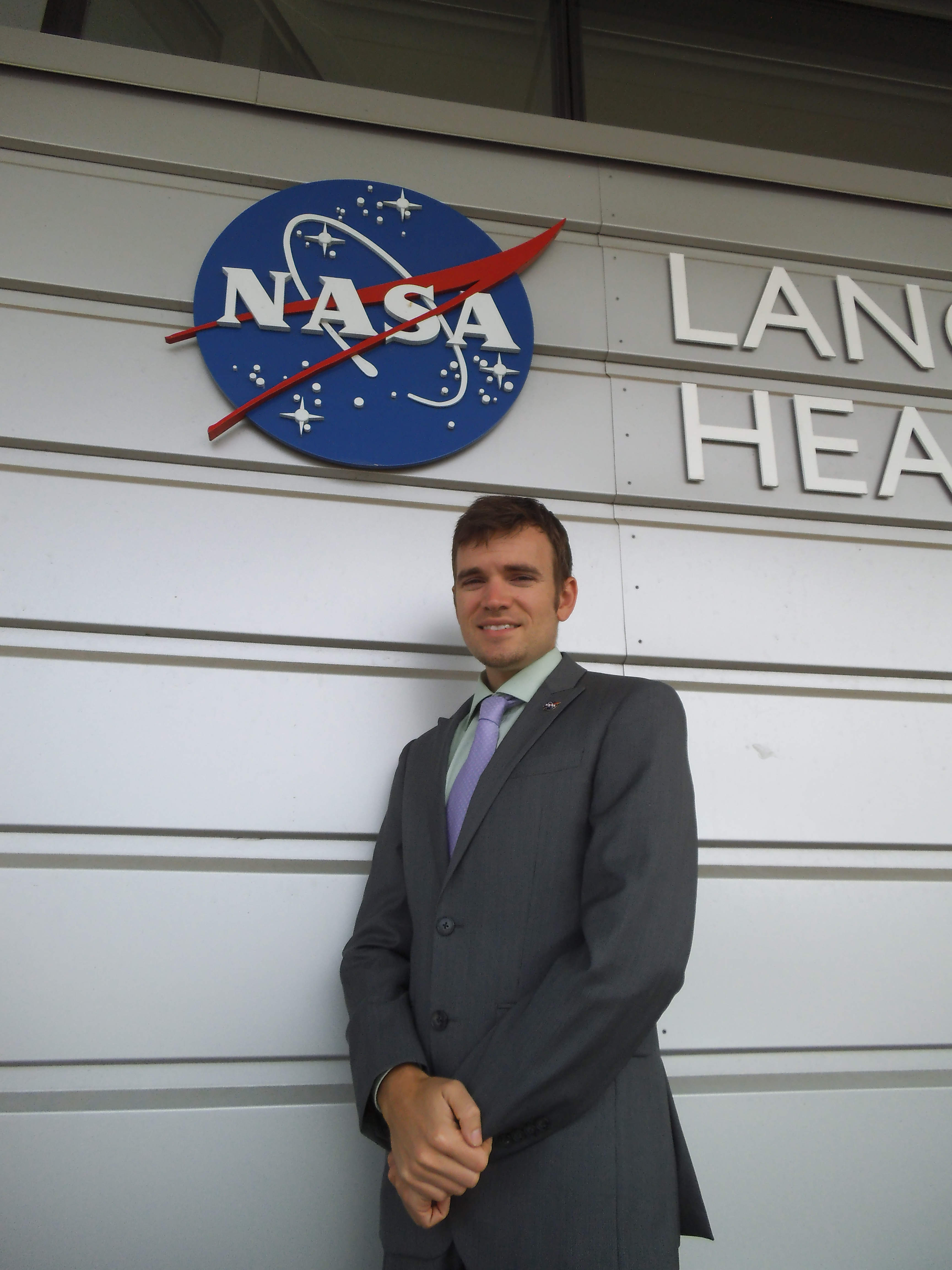 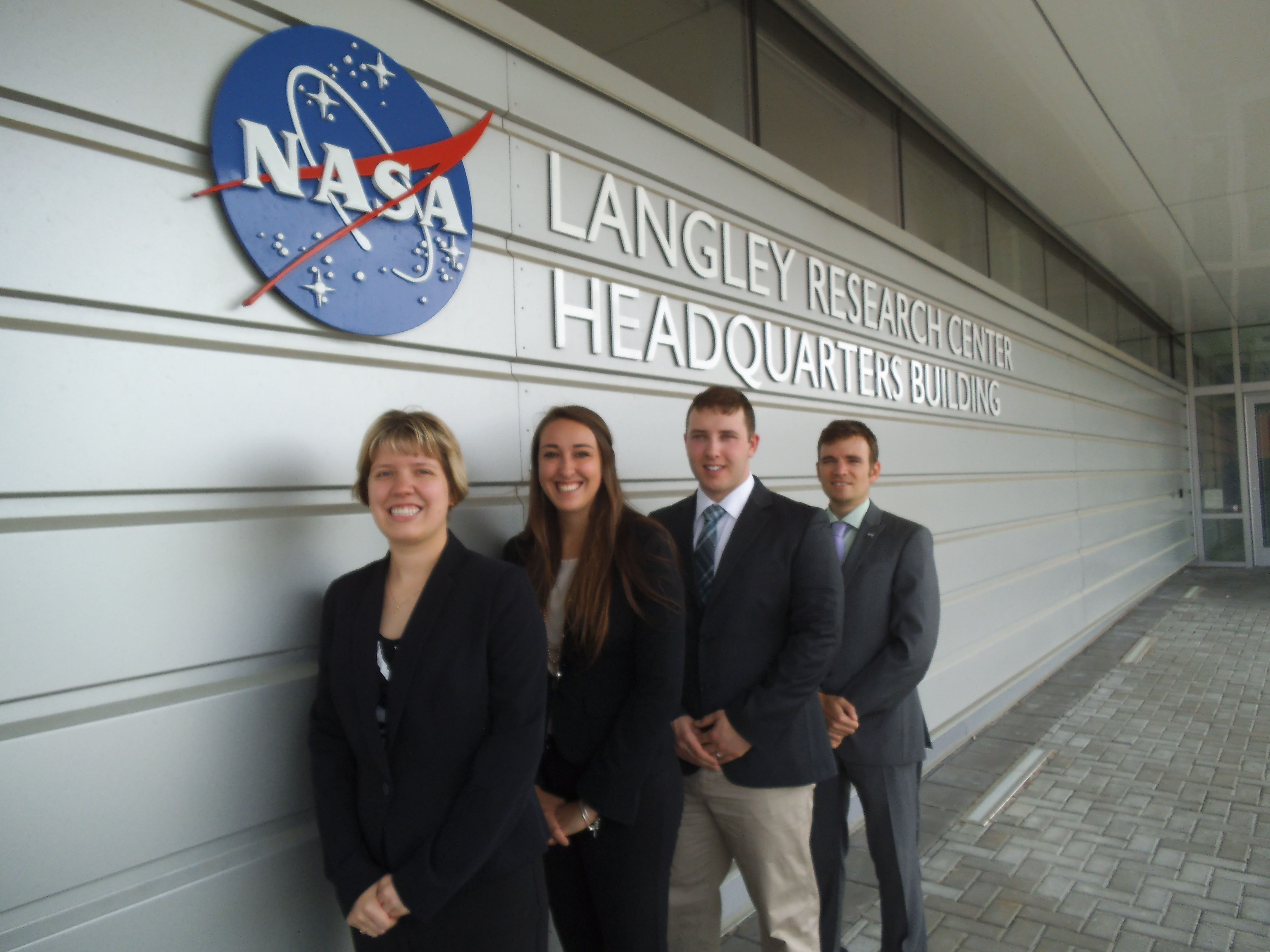 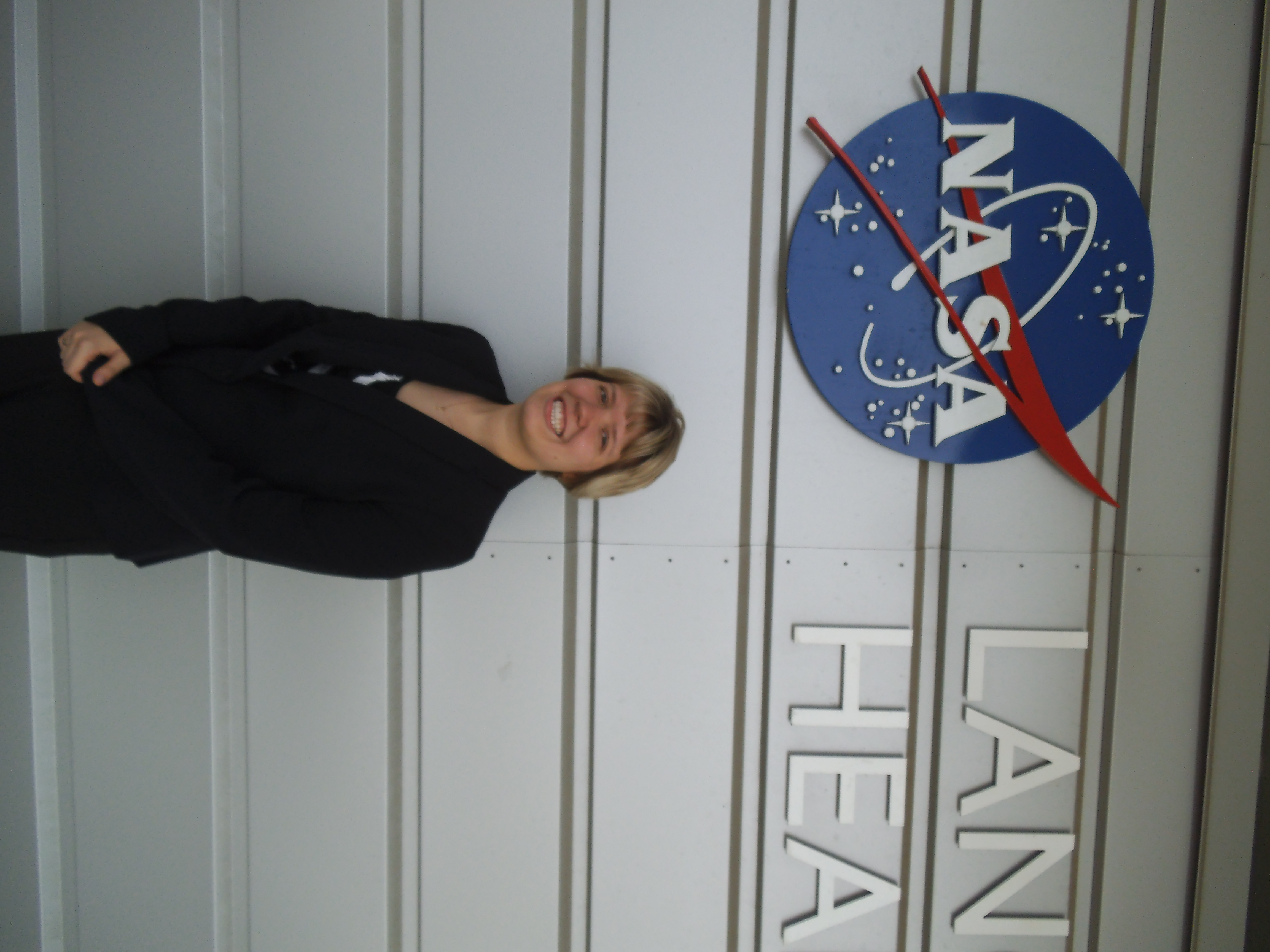 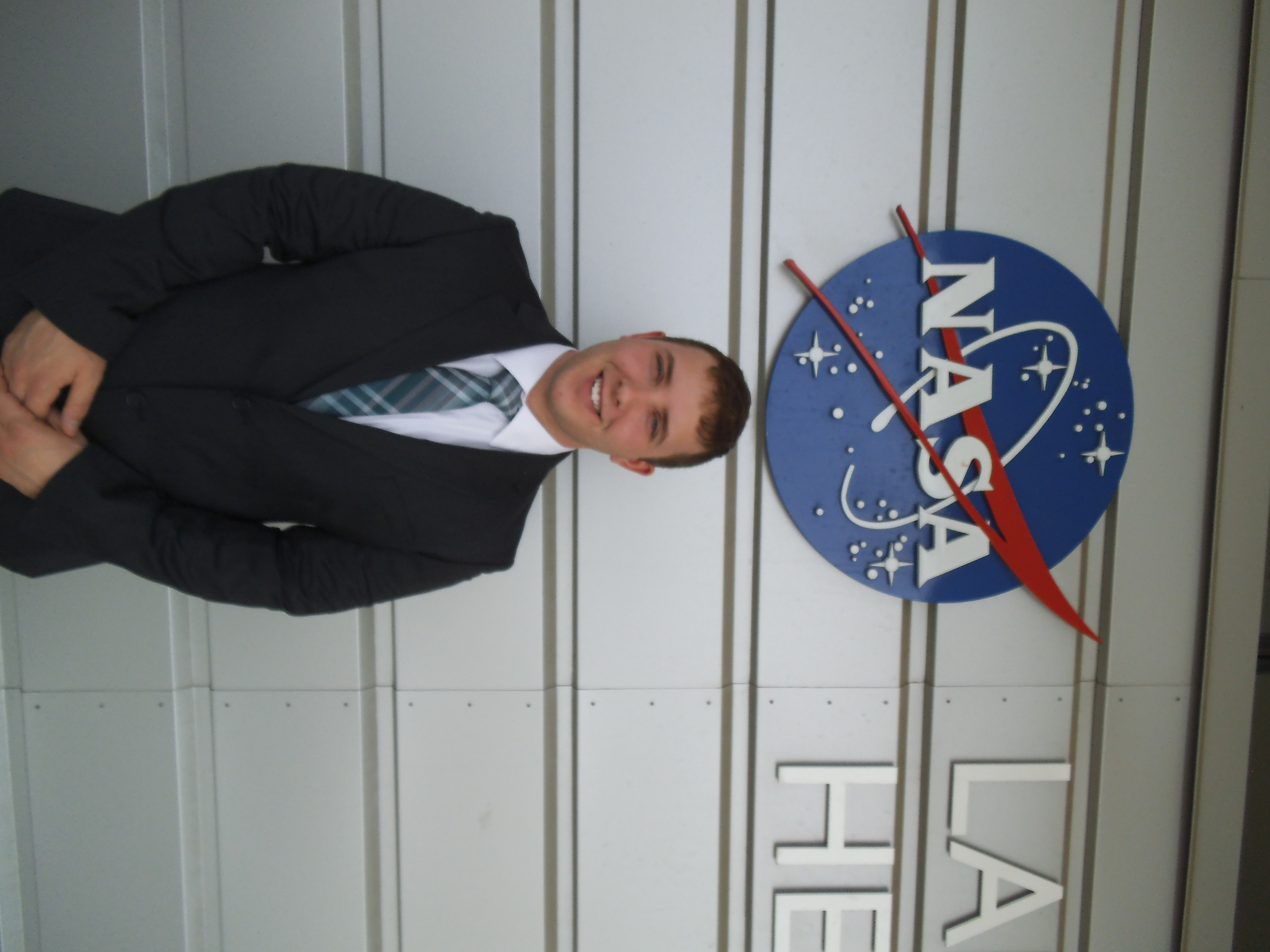 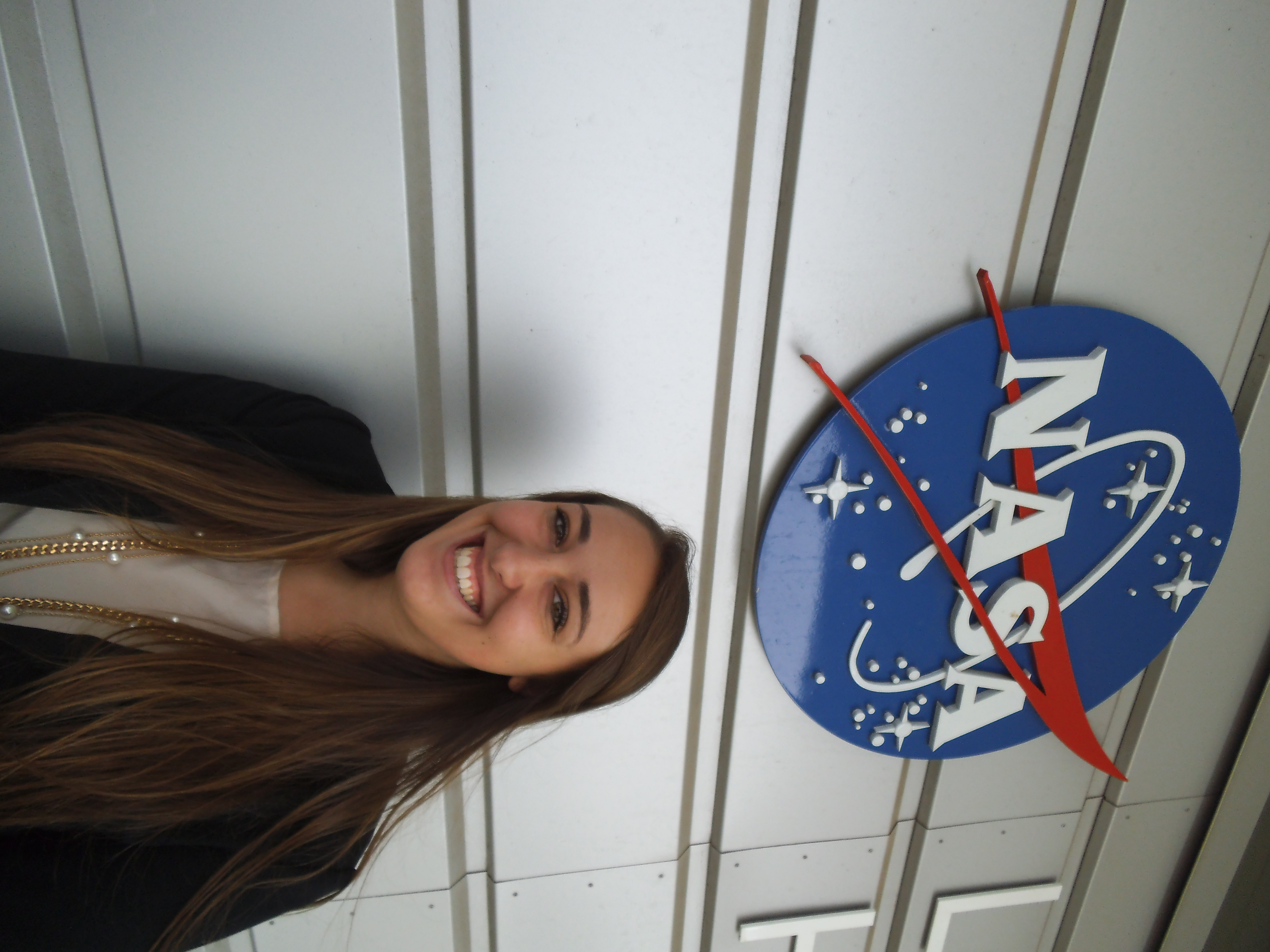 Scene 5: Data Acquisition and Processing
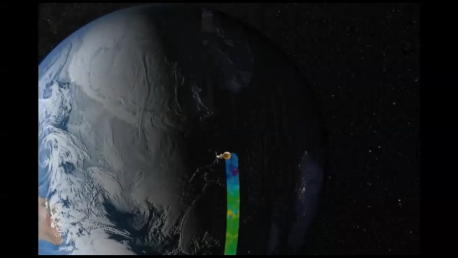 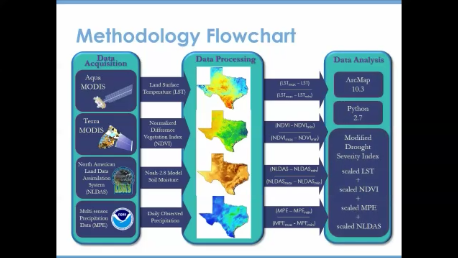 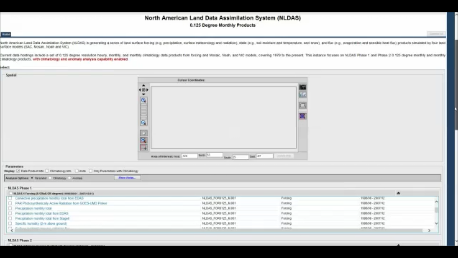 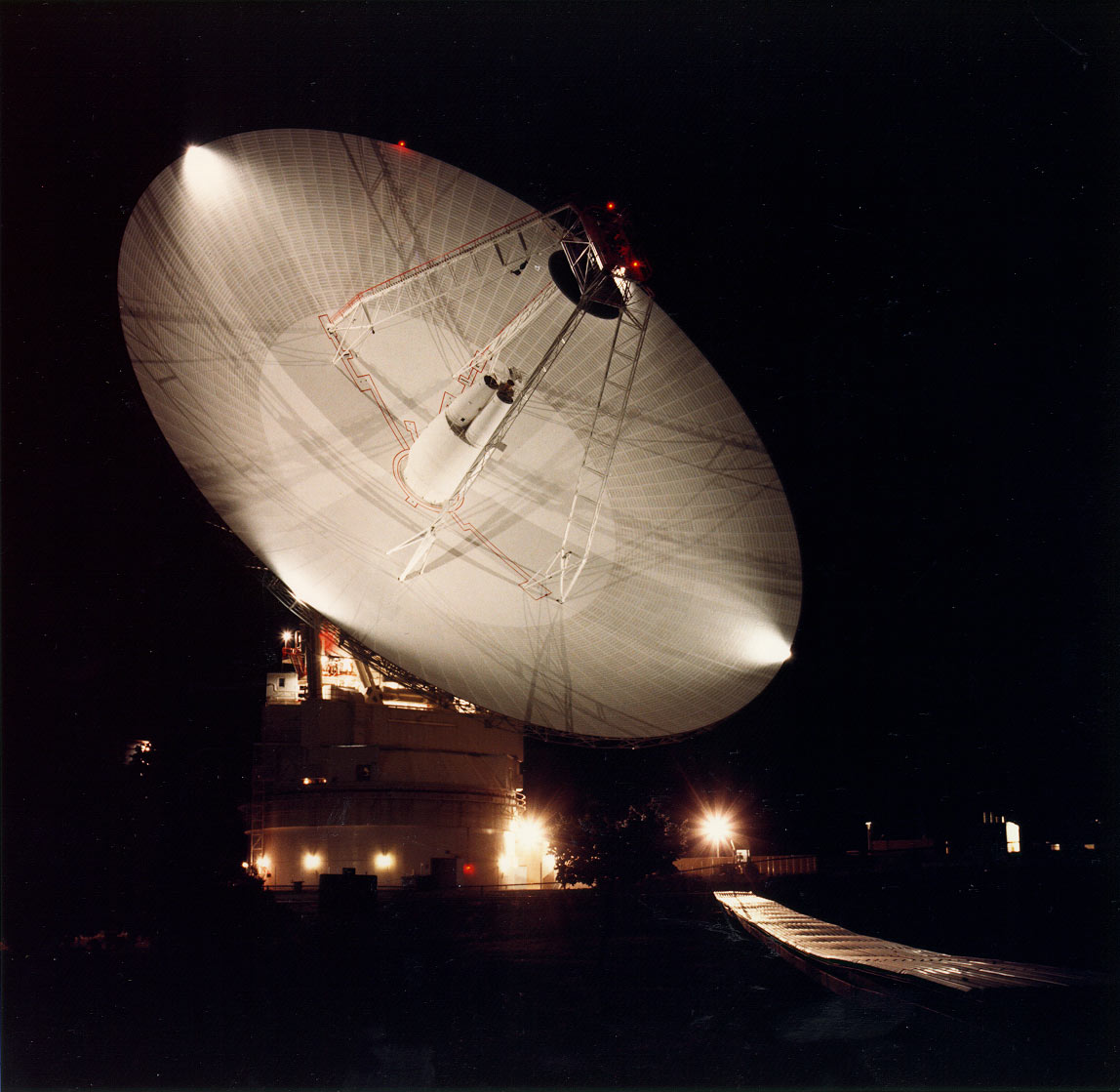 Scene 6: Results
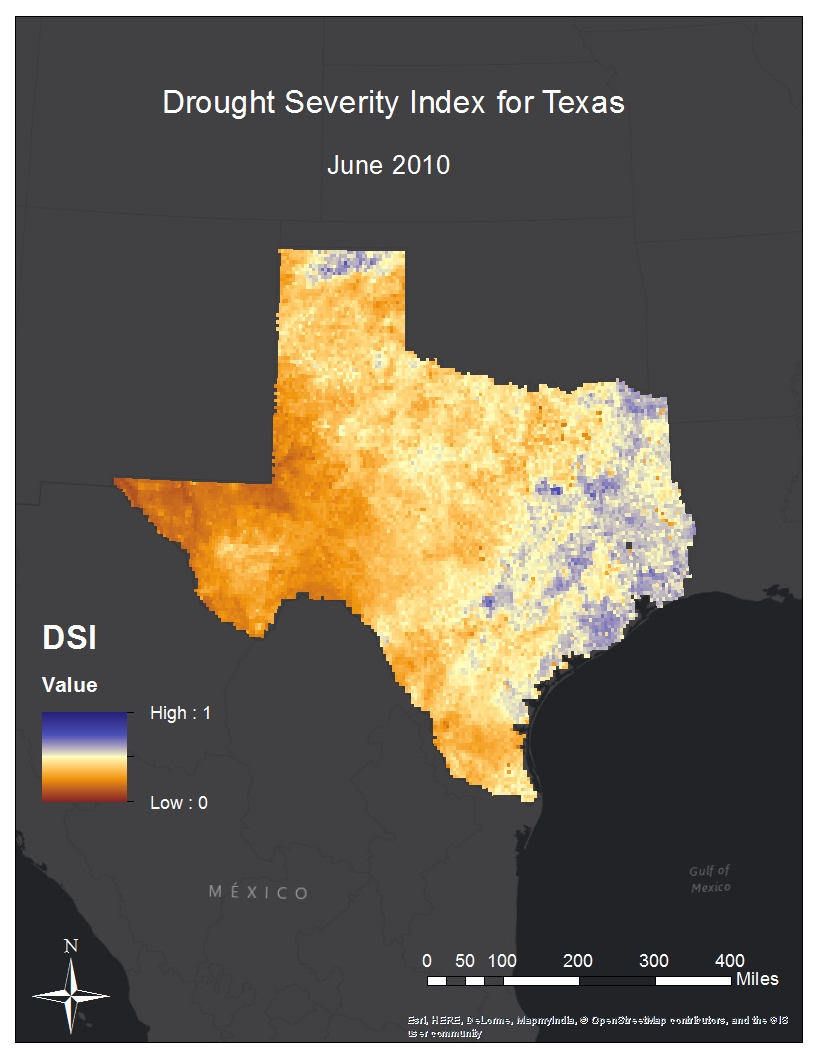 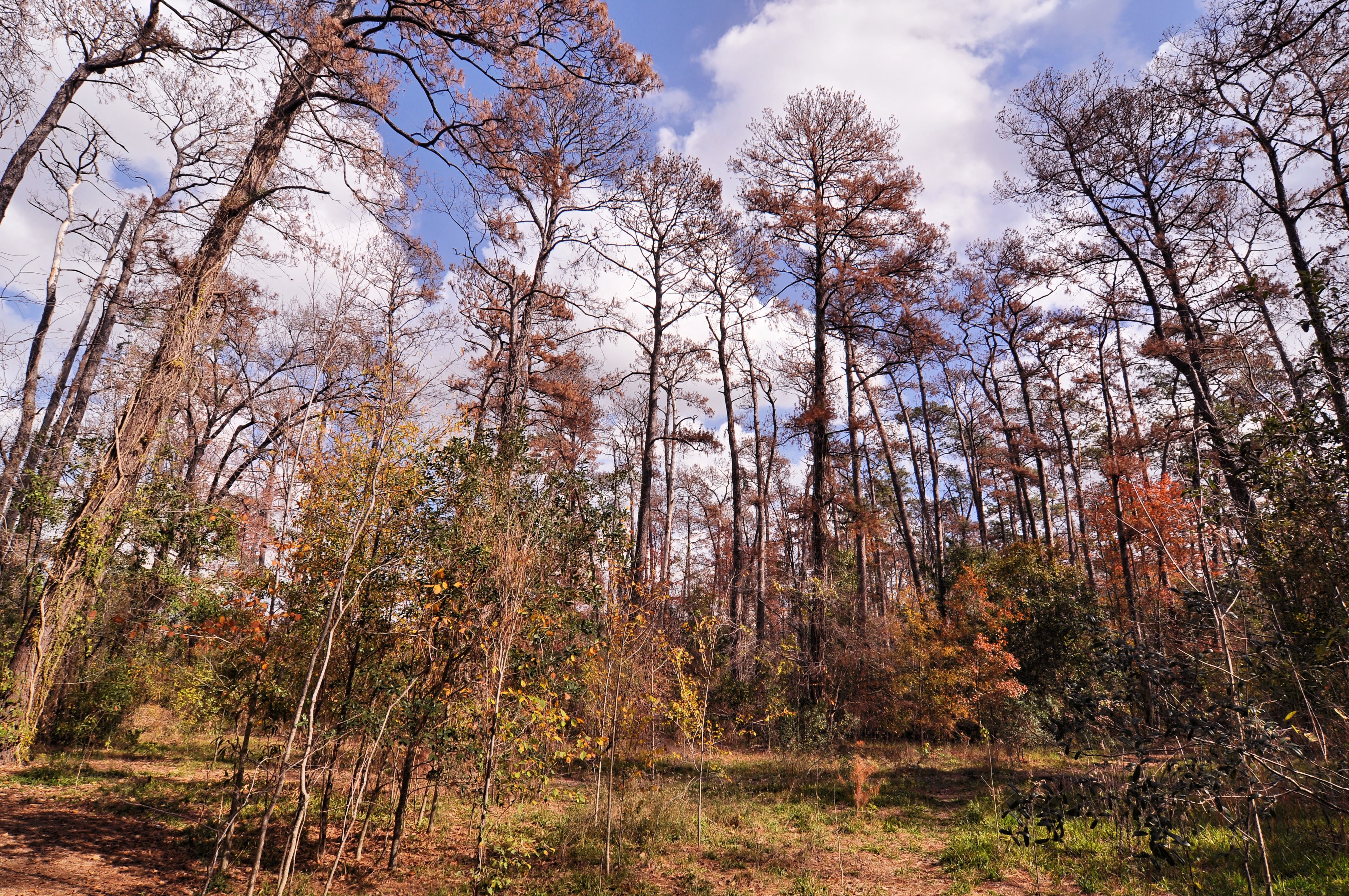 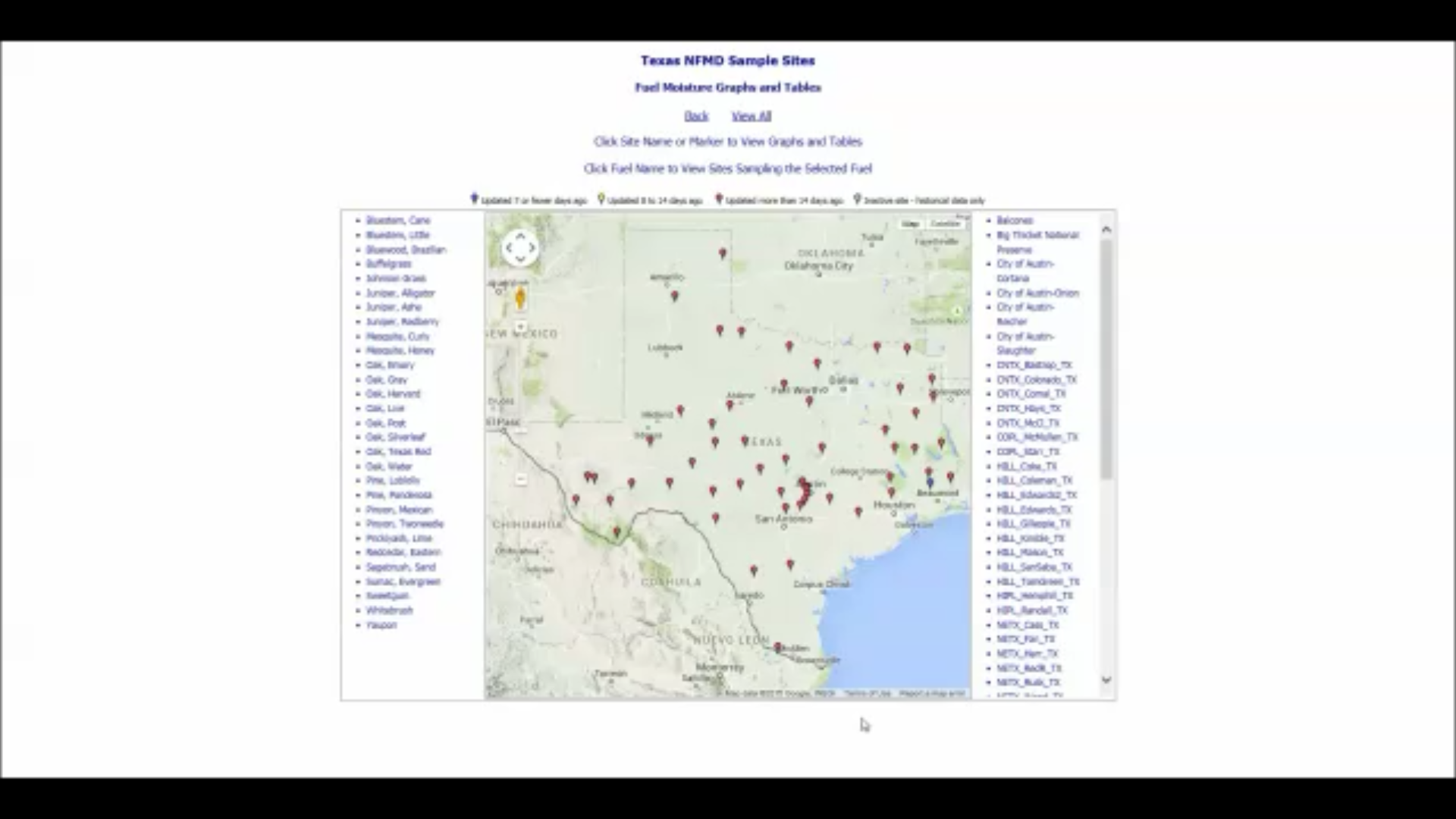 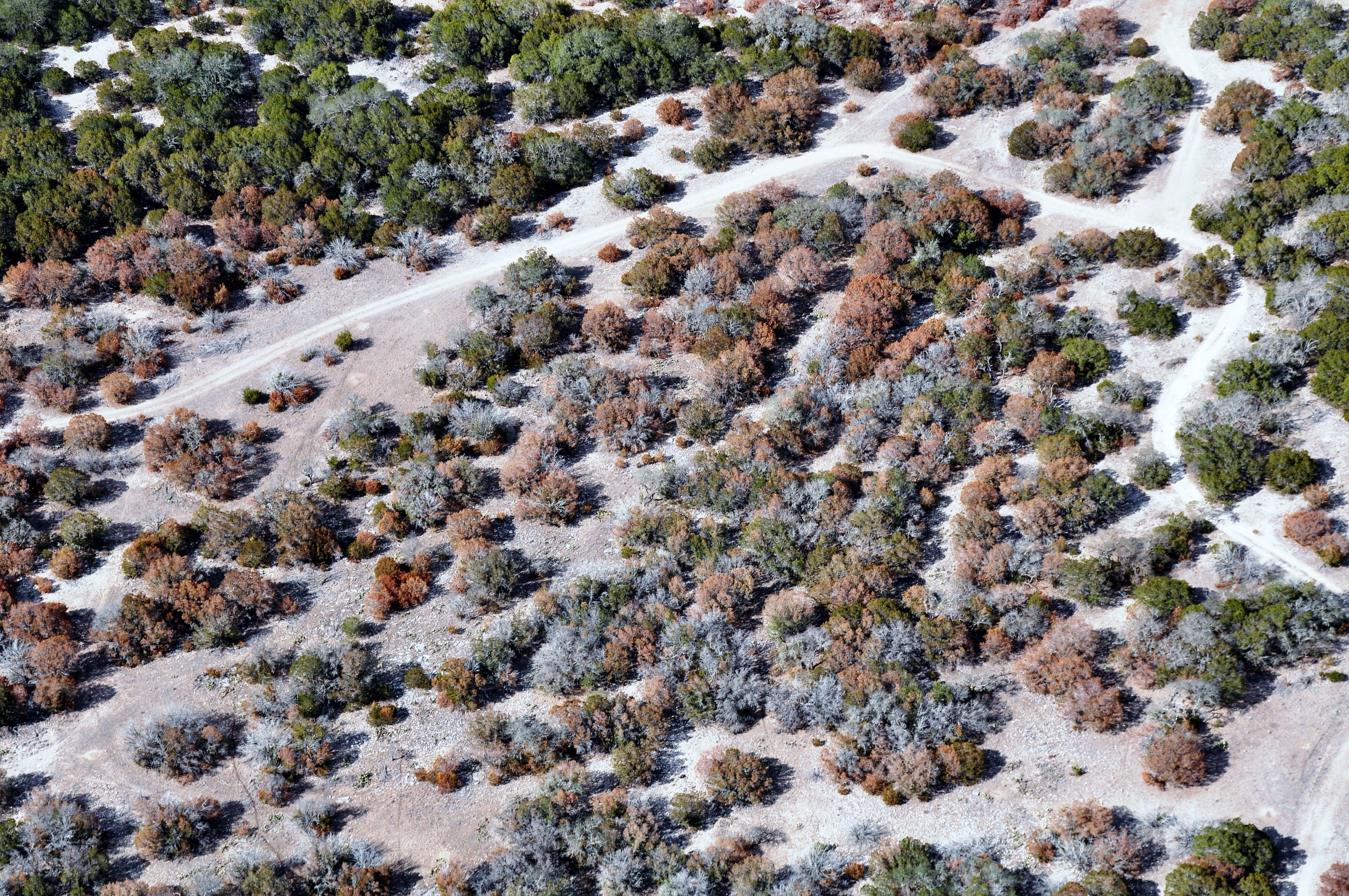 Scene 7: Conclusions
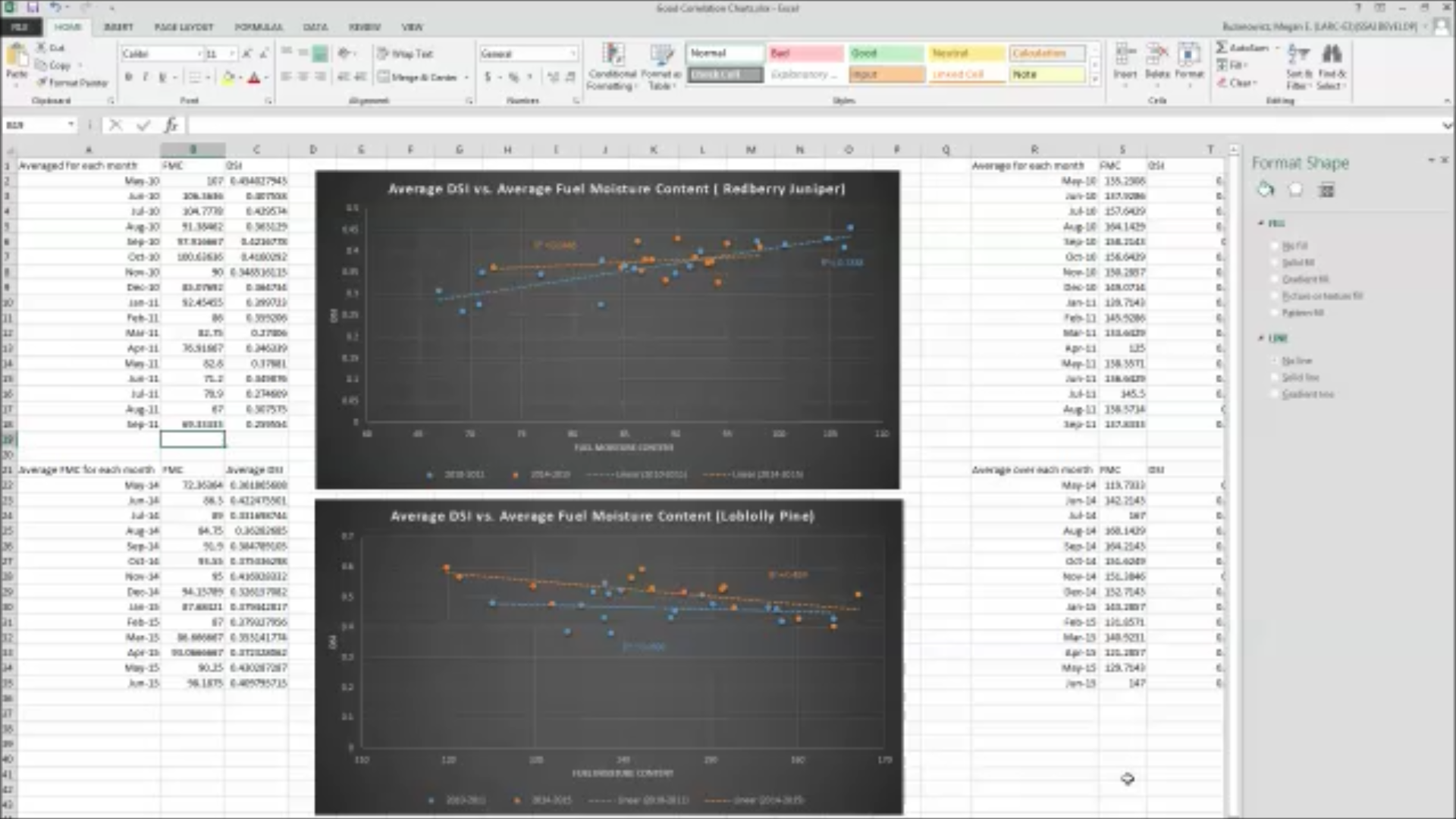 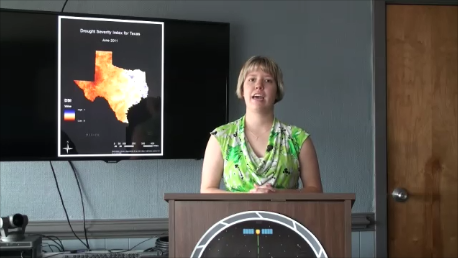 Scene 8: Ending
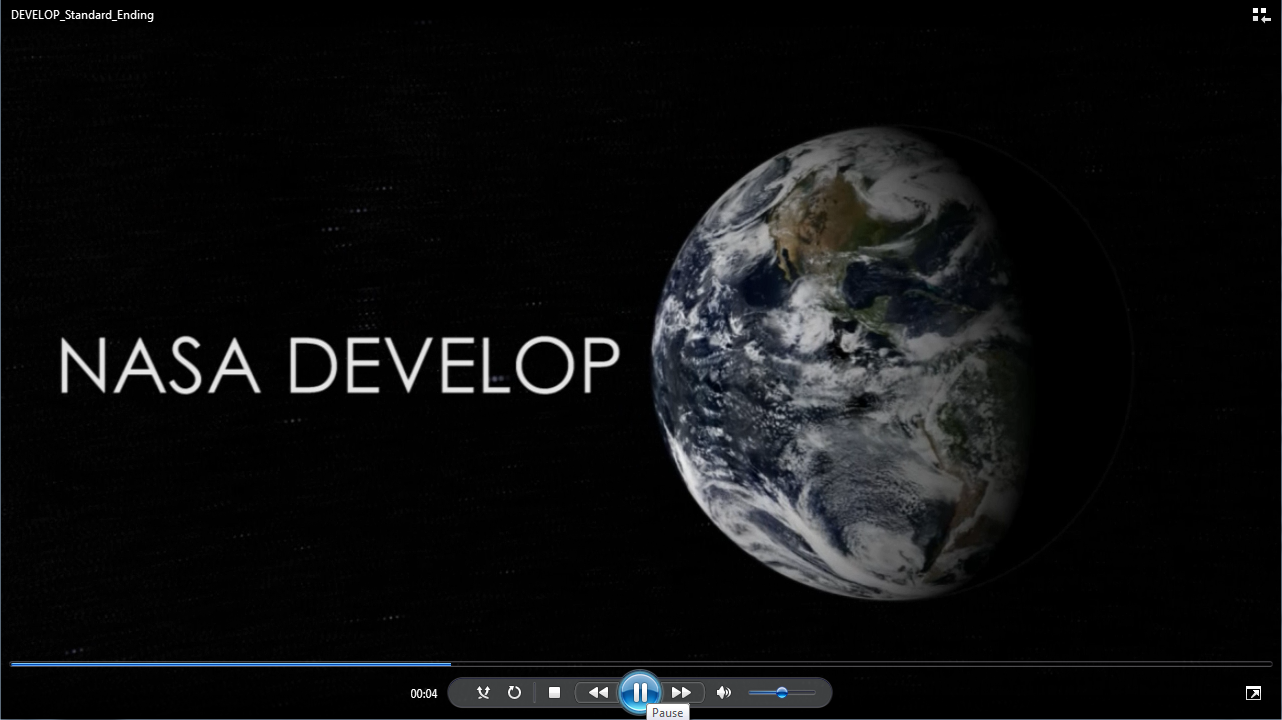